2018-19 Staff Interchange
September 2018
Agenda
Pipeline Review
Staff Interchange Overview
Timeline
Data Pipeline Steps
2018-19 File Updates and Review
Educator Shortage Survey Information
Resources
2
Pipeline Review
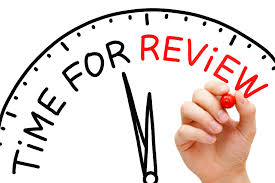 Glossary of Terms
4
Website Overview
https://www.cde.state.co.us/datapipeline
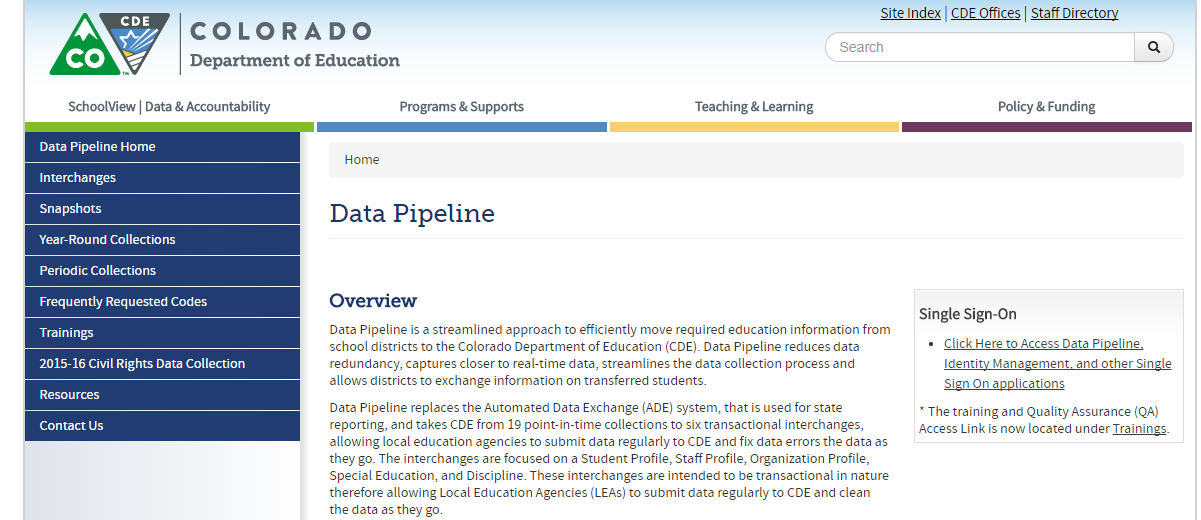 For Staff Interchange Information
To Log In Pipeline System: 
click here
For Human Resources and Special Ed December Count Information
Codes – frequently used codes are found here (district codes, school codes, institutes of higher education, etc.)
Collection dates, Mandatory Collections- legislation and uses, converting csv files to excel, etc.
5
Website Overview - Interchanges
Timelines
File Layouts
Edits
6
Screenshot of Staff Profile File Layout
Definitions - Every Field Name included in the File Layout will have a corresponding “Definition” listed under the file layout table

We also include any changes in the document at the bottom of it.
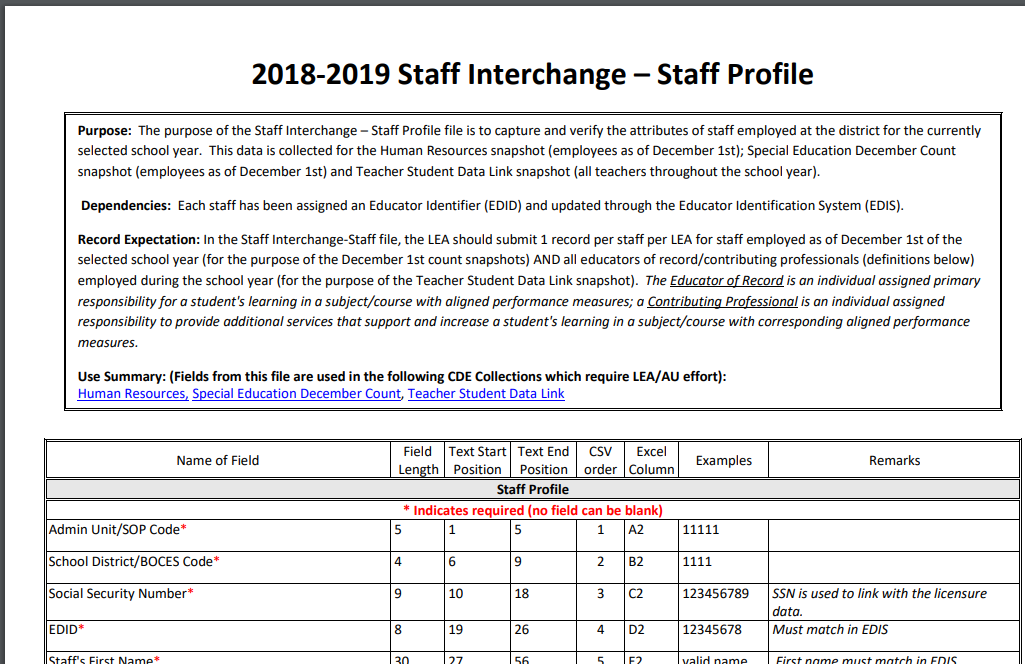 7
Staff Interchange Overview
Interchange Process
Once No Errors in All Files Needed -> Create Snapshot
9
Staff Interchange Files
Staff Profile
General information per staff
Only 1 record per staff
Must be uploaded first

Staff Assignment
Provides specifics to actual duties and locations
Multiple records per staff allowed
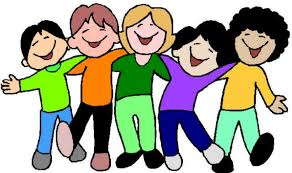 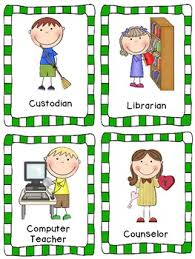 10
Staff Interchange Uses
Staff Interchange files are used in the following snapshots:
Human Resources
Special Education December Count
11
Human Resources – Use of Data
EDFacts – federal reports
SchoolView.org/Data Center
Performance Reports – staff statistics 
ESSA In-Field Reporting
Media and external data requests 
Colorado Department of Labor and Employment 
Colorado Department of Higher Education
12
Criteria for Human Resources Records
All error-free records from the Staff Assignment that:   
Special Education Flag = 0 (Non-Special Education)
Start date is December 1st or prior to December 1st of reporting school year
End Date is either blank or post December 1st of the reporting school year
Job class codes are not equal to 632 (Temporary/Part-time Worker As Needed) or 634 (Student Worker)
Employment Status Code = 11, 12, 13, 23, 25 or 26
EDID is reported in both Staff Profile (Profile and educational background) and Staff Assignment Association files for reporting district.
13
Special Education December Count– Use of Data
EDFacts – federal reports
Report on educator effectiveness 
Draw random samples for parent survey 
Compliance record review 
Monitoring 
Provide information regarding the fiscal impacts of the numbers 
Indicator reporting – Significant Disproportionality
Public reporting 
Legislature and Research requests 
Consultant analysis to support technical assistance needs in the state
14
Criteria for Special Education December Count Records
All error-free records from the Staff Assignment that:
Special Education Flag = 1
Start date is December 1st or prior to December 1st of reporting school year
End Date is either blank (not ended) or post December 1st of the reporting school year
EDID is reported in both Staff Profile (Profile and educational background) and Staff Assignment Association files for reporting district.
Employment Status Codes will be included: 11, 12, 13, 23, 25 or 26.
Administrative Unit code cannot zero-filled in either staff profile or staff assignment files
15
Timeline
Staff Interchange Timeline (Now – Dec 2018)
17
Timeline – Highlights of Snapshots
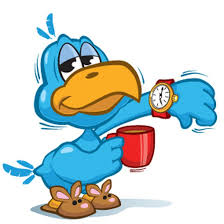 Start early… Staff Interchange is open and files can 	be uploaded multiple times throughout process

November 28th – Upload Interchange files at least once

December 20th – Interchange files error free

January 24th – 31st is the Data Report Review Week
Districts MUST REVIEW Special Education Staff Report (Cognos) 
Districts and AUs must collaborate to ensure Special Education Staff data is reported accurately and complete
AUs review reports in detail and make any data corrections deemed necessary during this window
18
Timeline  - Resources
Please reference detailed timelines online- much more information provided

Human Resources Timeline:  https://www.cde.state.co.us/datapipeline/2018-2019humanresourcestimeline

Special Education December Count Timeline: https://www.cde.state.co.us/datapipeline/2018-2019specialeducationdecembercounttimeline
19
Data Pipeline Steps
Identity Management Roles
Staff Interchange Roles:
STF~ LEAUSER – upload and modify staff interchange files OR
STF~LEAVIEWER – view (only) staff interchange data

Human Resources Snapshot Roles:
HRD~LEAAPPROVER – Approves, creates, views Snapshot OR
HRD~LEAUSER -  creates, views Snapshot OR
HRD~LEAVIEWER- views snapshot

Special Education December Count Snapshot Roles:
DEC~LEAAPPROVER – Approves, creates, views Snapshot OR
DEC~LEAUSER -  creates, views Snapshot OR
DEC~LEAVIEWER- views snapshot
21
More about the roles
A respondent with the STF role associated with the 5 digit admin unit code can only report Special Education Staff (flag=1)

A respondent with the STF role associated with the 4 digit district code may report ALL staff, regular and special education, for the district.
If you are reporting all staff be sure to be available to make changes to special education data in accordance with the timeline.
22
Authoritative Source
Prior to reporting staff data be sure the structure for reporting has been established and the appropriate roles have been assigned. Determined by the Superintendent along with LAMs and Special Education Directors.  

Here is a good resource for determining the Authoritative Source for staff http://www.cde.state.co.us/datapipeline/authoritativesourceforstaff

Often the reporting responsibility is determined by the personnel options, such as the staff member with experience or access to the most accurate data.
23
Create Files
Excel, CSV or Text File all accepted

Need to create 2 separate files:
Staff Profile – demographic and educational background info 
Staff Assignment File – specifics for location and duties 

1st record of data must be field names/titles

File layouts, definitions and codes all found at: http://www.cde.state.co.us/datapipeline/inter_staff
24
Creating Staff File/Assignment – Helpful Tips
First Record = Headings or Titles
can be labeled to make the most sense to you
Pipeline system ignores these headers-essentially skips it to the 2nd row with actual data

Codes must match codes within file layout
Include leading zeros

Blanks are not allowed – zero fill if N/A

Templates available if needed at: http://www.cde.state.co.us/datapipeline/inter_staff
25
Referencing/Using Last Year’s Data File
You may download last year’s data file as a starting point if needed
File layout will be in prior year (2017-2018) file layout, so updates would be required prior to re-uploading

Data Pipeline -> Staff Profile -> File Extract Download


This may also be used to download recent files uploaded into pipeline
Includes any updates made in ‘Edit Record Screen’
Includes all data records from all files uploaded
26
Accessing Data Pipeline
https://cdeapps.cde.state.co.us/index.html
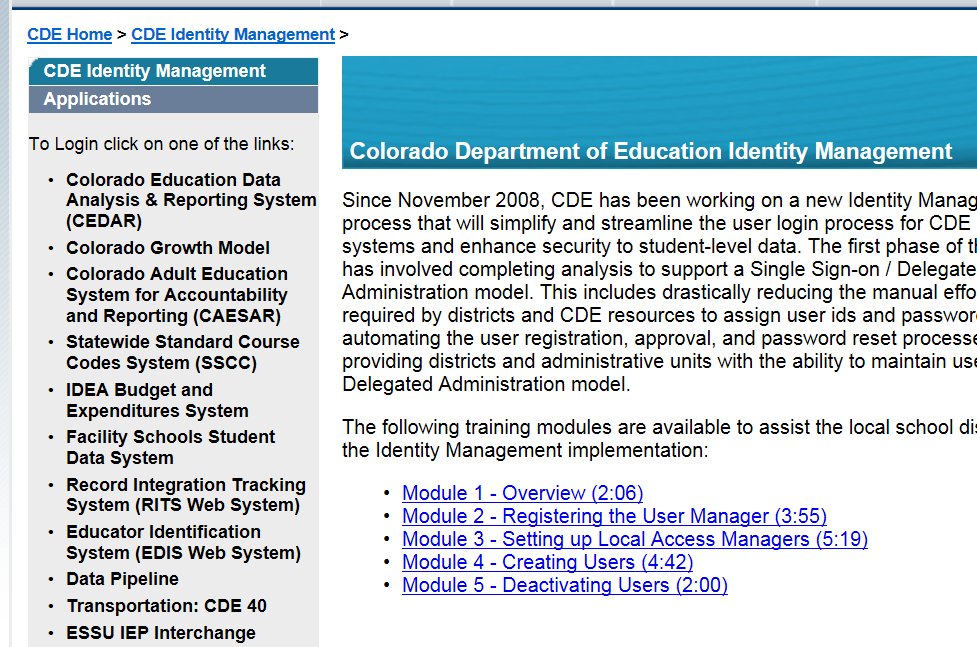 27
Pipeline Log-In Screen
User Name = Full Email Address
Password – is set by you; you may reset if needed
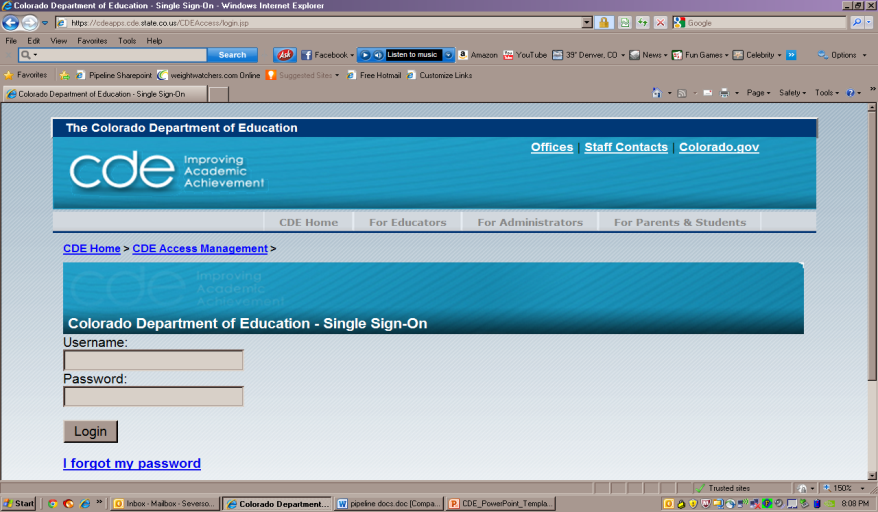 28
Pipeline Website Review
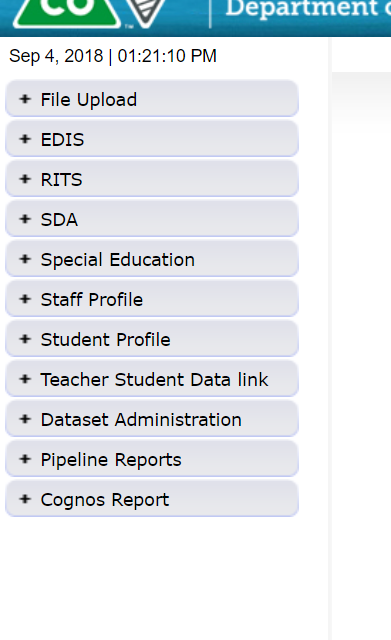 Batch Maintenance, Format Checker and Data File Upload
Based on your Identity Management Roles
Error reports and other validation reports
29
File Upload – Format Checker
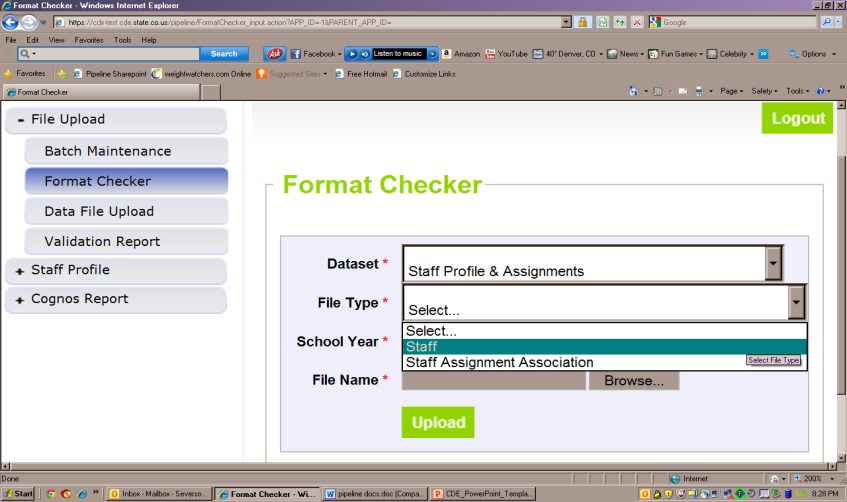 30
Format Checker – Upload Results
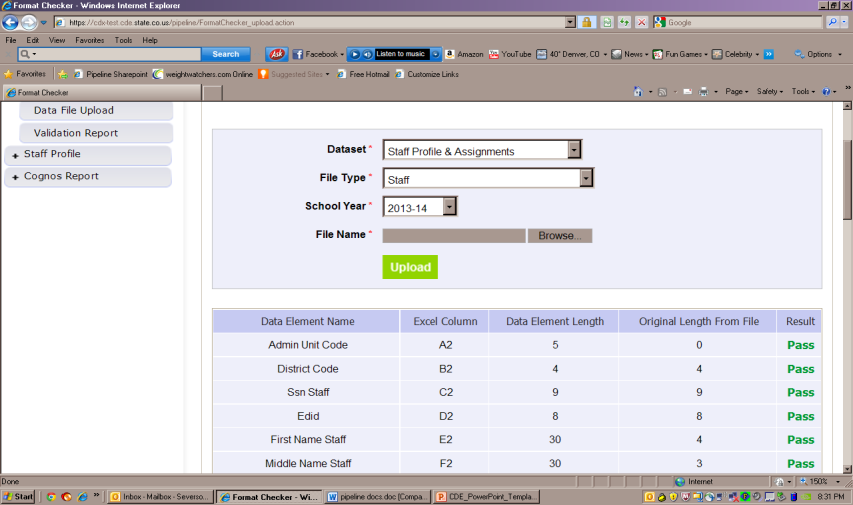 31
Format Checker Notes
Format Checker will only review the 2nd row in your file
Passing format checker Does Not Equal file will process

Green ‘Pass’ for each field is desired result

Red ‘Fail’ for a field indicates file is not in the correct format- please refer to the 2018-19 file layout on web
32
Data File Upload
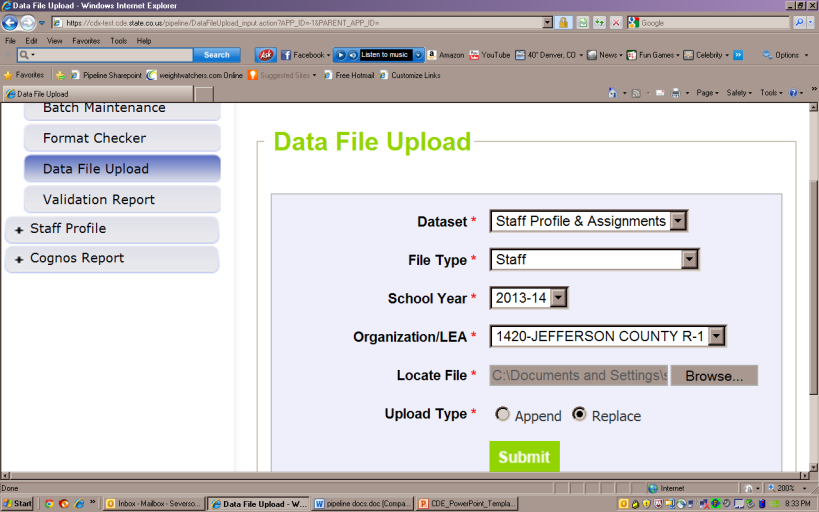 33
Data File Upload Notes
Upload Staff Profile file first
Upload staff assignment file second
Staff profile does not have to be error free, just uploaded before staff assignment file is uploaded.

Upload Types:
Append = adds file to existing file, all records from both files included
Can be tricky with fixing errors
Replace = deletes any prior data file and replaces it with the file being uploaded
RECOMMENDED
34
Batch Maintenance Screen
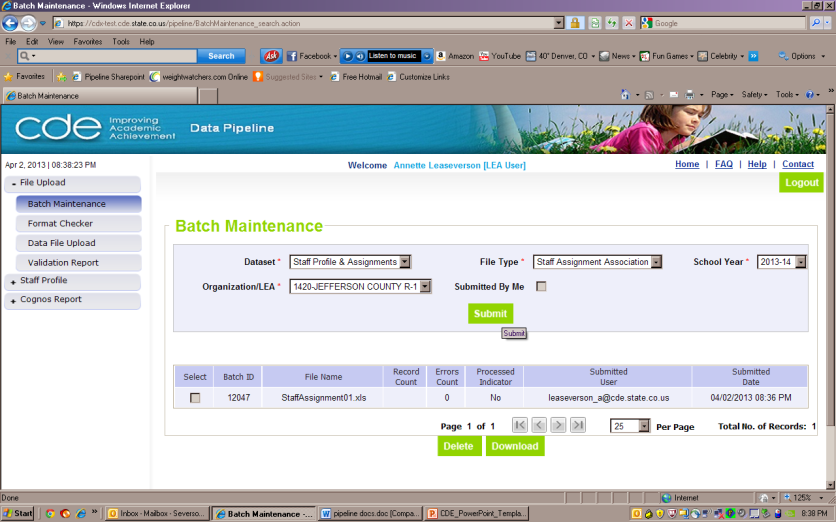 35
Batch Maintenance – Not Processed
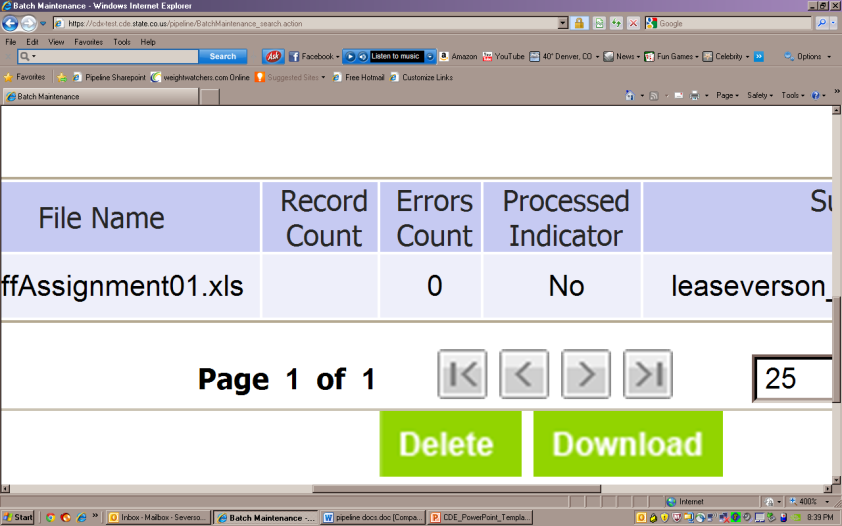 36
File Not Processed – Next Steps
Ensure file has all green ‘pass’ in format checker
YES?  
Open file and review all records are formatted the same as the 2nd row
Be sure all codes and dates have leading zeros included

NO?
Review file layout posted online and re-format the file

For further assistance, contact Annette Severson or Lindsey Heitman
DO NOT INCLUDE THE FILE IN ANY EMAILS – we will set up a syncplicity folder for you to use to share the file(s) securely
37
Batch Maintenance – File Processed
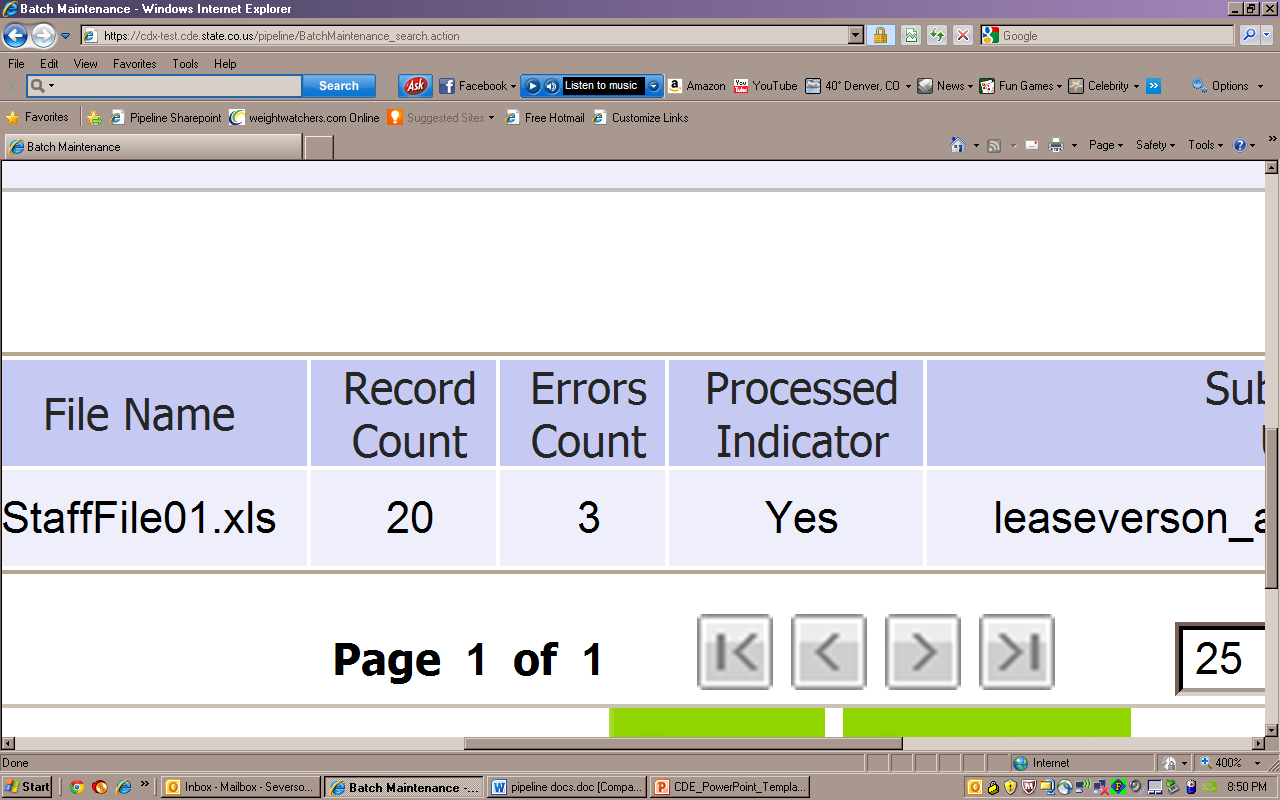 38
File Processed – Next Steps
Use same screen to see the Number of Errors:
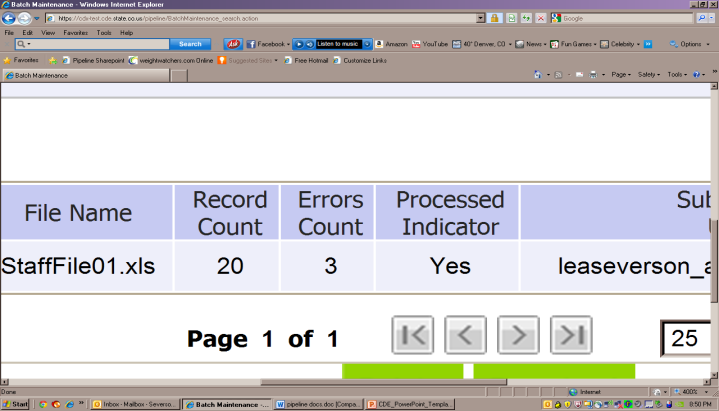 39
Review Errors in Detail
2 methods available:
Data Pipeline Reports -> Error Reports
Cognos Reports – > Staff Profile

All Business rules (errors and warnings) can be found at:
http://www.cde.state.co.us/datapipeline/inter_staff
Cognos Reports -> Baseline -> Business Rules
40
Cognos Reports
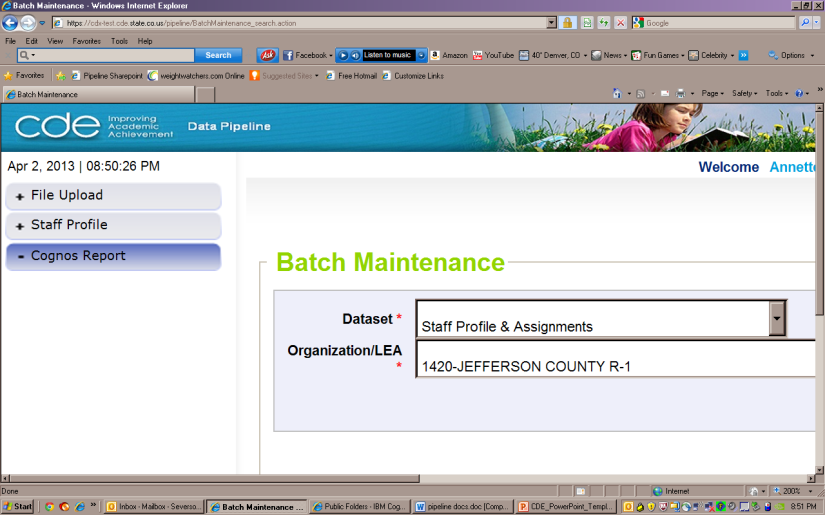 41
Clicking on Cognos Reports-  Opens in a new Screen
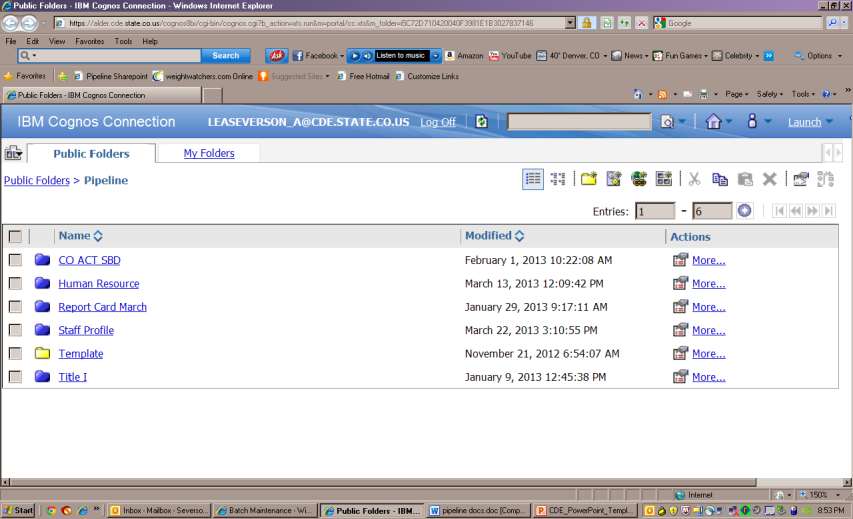 42
Staff Interchange Errors
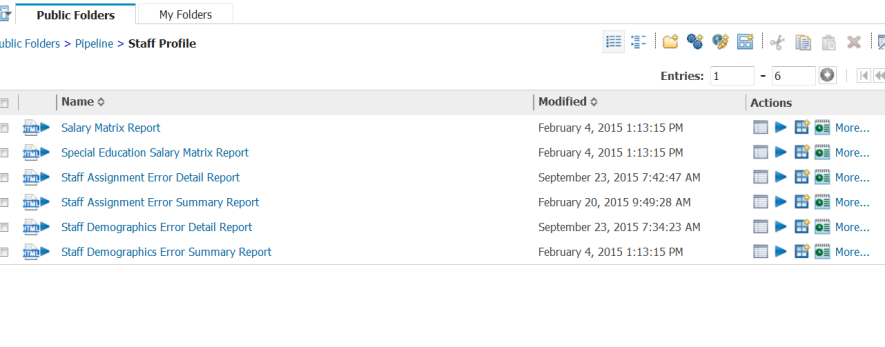 Detail Reports – provides detailed records with descriptions of error
Summary Reports – provides a count of records by type of error

*Do Not Send Error reports via email to CDE for assistance
43
Error Reports
Error Detail Report
Provides specific records causing the error with the error description
Can select to View ALL error records or 1 type of error at a time

Error Summary Report
Provides a count of errors generated per error type and description

Resubmit either file as needed for corrections for all data errors to be resolved
Be sure to update source file with corrections as well
44
Error Detail Report
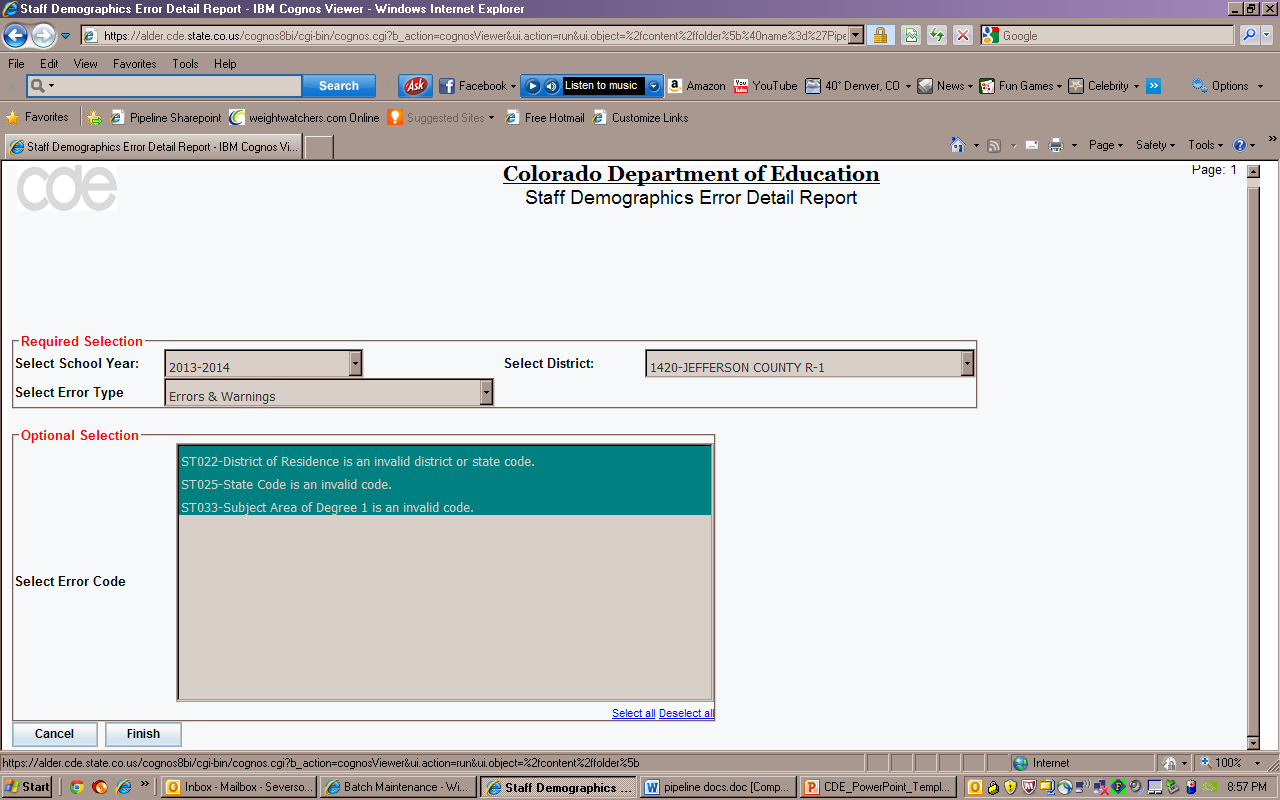 45
Error Detail Report- Excel
All cognos reports can be downloaded into excel
Choose ‘Excel Format’ when making selection
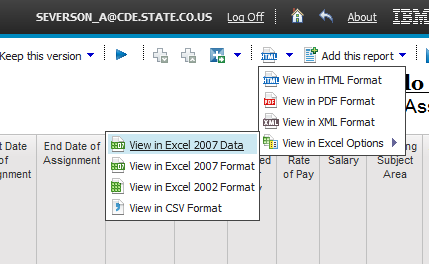 46
Example of Error Report – in Excel
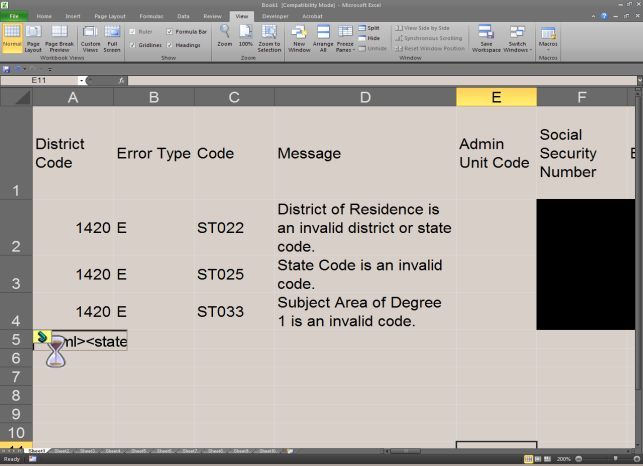 47
Pipeline Reports
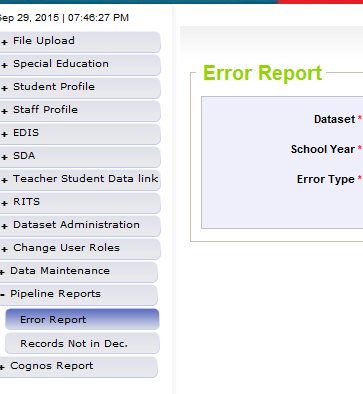 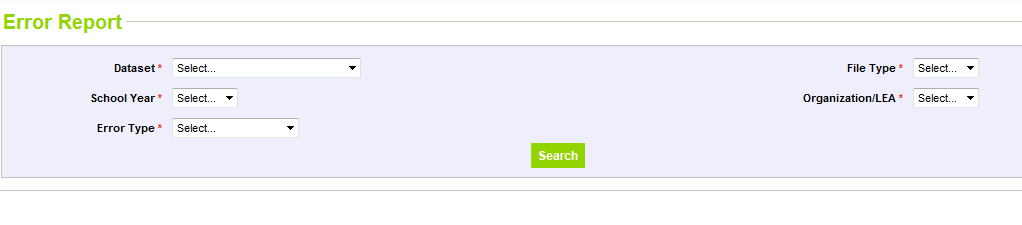 Search:
Dataset = Staff Profile and Assignments
School Year = 2018-2019
Error type = Errors and Warnings
File Type: Staff/Staff Assignment
Org/LEA = Code
Click ‘Search’
48
Pipeline Error Reports – Viewing Details
Summary of Errors are next provided:
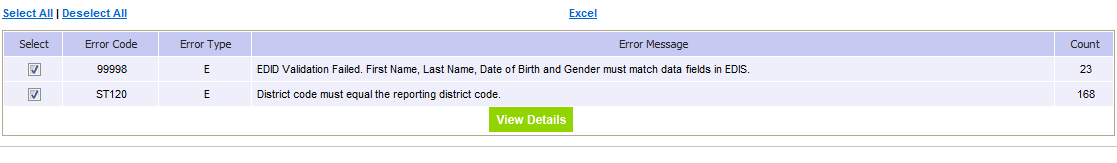 From this screen:
Click on ‘View Details’ to view each record with the error
Choose ‘Excel’ to download error report in Excel
49
Correcting Errors
Correct the errors in the file:
May have to fix errors in both Staff Profile and Staff Assignment files
Keep file versions – in case updated file causes even more errors, you can re-start using a prior file version

Resubmit your data records using the same process and replacing your existing data file using the Data File Upload tool

All errors must be corrected, all warnings should be reviewed
50
Batch Maintenance: No Errors
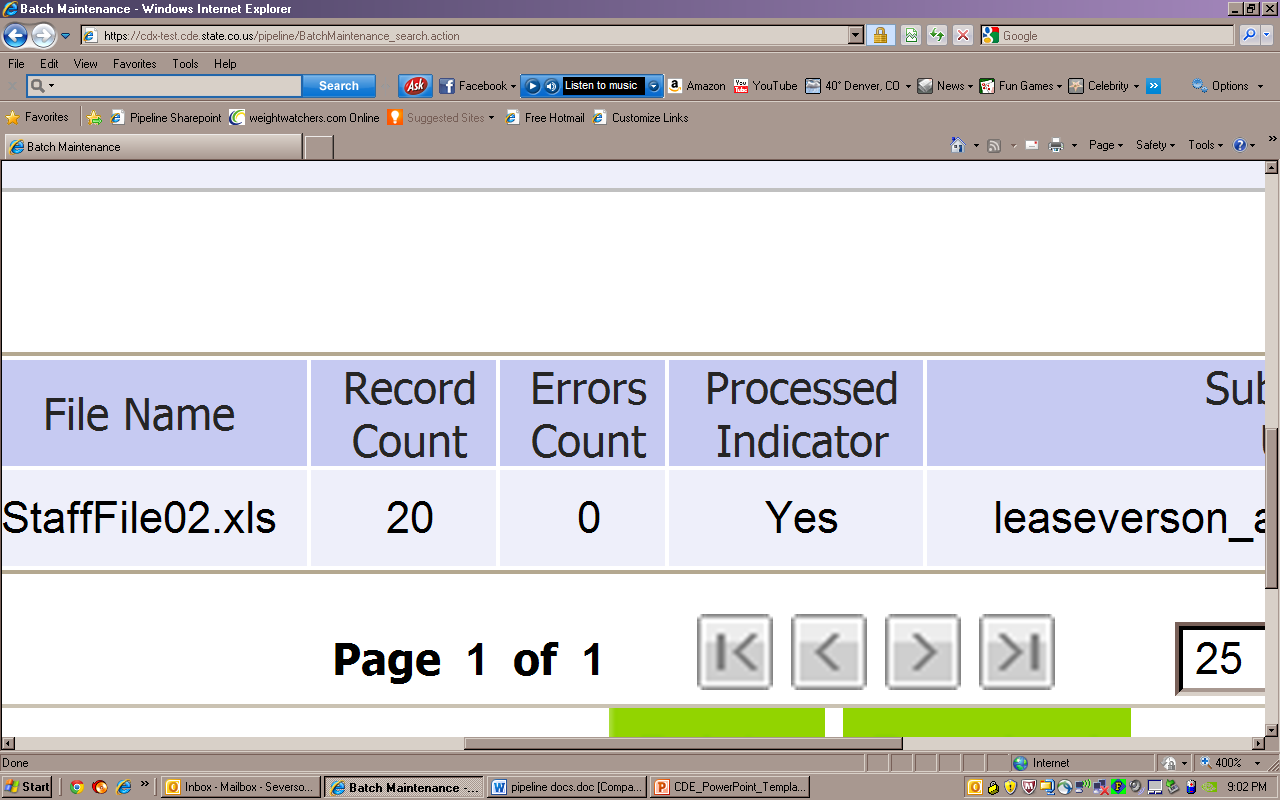 51
Next Steps – Staff
Staff Profile = Processed and Zero Error Count
Staff Assignment File = Processed and Zero Error Count



Create Snapshot
Districts/BOCES create Human Resources Snapshot
Administrative Units create Special Education December Count Snapshot
52
2018-19 File Updates and Review
Staff Profile Overview
1 record per staff employee
EDID cannot be zero – filled
Last Name, First Name, Date of Birth and Gender must match with information in EDIS for the EDID
Race must be provided for all staff
Ethnicity – Hispanic or Latino is considered an Ethnicity, a race must also be reported
No fields are allowed to be blank except Exit Date
If field is not required for a particular staff member, it may be zero-filled instead
54
Overall Performance and Quality Standard Ratings
All Teachers and Specialized Service Providers (SSPs) must have rating reported for the following job class codes:




All Principals and Assistant Principals must have rating reported for these job class codes:
105 – Principal
106 – Assistant Principals
201 – General Ed Teacher
202 – Special Ed Teacher
206 – Title I Teacher
222 – Reading Interventionist
223 – Math Interventionist
216 – Librarian
211 – Counselor
231 – Audiologist
233 – Registered Nurse
234 – Occupational Therapist
235 – Physical Therapist
236 – Psychologist
237 – Social Worker
55
Staff Profile Updates (changes from 2017-18)
Teacher Probationary Status code 03 updated:
03: Other- per local policy, a teacher that does not have a pathway to earn non-probationary status(e.g., a charter school employee, a BOCES teacher that does not have funding guaranteed for more than one year)”
56
Staff Assignment Overview
Multiple records are allowed per person based on 
Special Education Status
Location
Job Class Code
Grant Code
Teaching Subject Area
Grade levels (elementary and secondary need to be separated)
When reporting 2 or more records for a person…
Contract Days would not be split
Base Salary would be split accordingly
Hours per Day would be split accordingly
57
Staff Assignment Record Example
Reporting Example – An art teacher teaching K-12 grades at school 1111.  He works 8 hours per day, 160 days with a salary of 45,000:
Record 1: job class code = 201 (teacher); teaching subject area = 0020 (art); school = 1111; grades K, 1, 2, 3, 4, 5 = 1 (yes); hours per day = 0400 (4 hours for elementary level); base salary = 022500 and contract days = 160 days
Record 2: job class code = 201 (teacher); teaching subject area = 0020 (art); school = 1111; grades 6, 7, 8, 9, 10, 11, 12 = 1 (yes); hours per day = 0400 (4 hours for secondary level); base salary = 022500 and contract days = 160 days
58
Staff Assignment Updates
Removed field “Demonstrates In-Field Status 2” 
New Job Class code 224 for Board Certified Behavior Analyst (BCBA).  
Definition – Delivers consultative or direct behavior analytic services to meet the individual needs of students, and provides support to special education and general education staff in order to improve student access to instruction, behavioral skills and academic achievement”
Grant/Funding Source code – now also required for general education staff with job class codes 201, 206, 222, 223, 415 and 419.  Continues to be required for ALL special education staff.
59
Grant Codes
Required for ALL special education staff (special education assignment flag =1)  AND 
Required for staff with job class codes 201 (general education teacher), 206 (Title I teacher), 222 (reading interventionist), 223 (math interventionists), 415 (general education teaching assistant) and 419 (Title I teaching assistant)
0000 is not considered a valid code for these job class staff
60
Purpose of Including Grant Codes for Instructional Staff
Until now, LEAs with Title I schools submitted comparability data through CDE’s online FTE-based platform.  
To reduce LEA burden, CDE will conduct Comparability calculations using prior year HR data. Like the online system, CDE will compare Title I school student/teacher (State and Locally funded) ratios to non-Title I schools. 
LEAs with schools that are not comparable based on CDE analysis of HR data will be notified and referred to the alternative calculator (Excel) and additional methods they may use to meet this requirement.
61
[Speaker Notes: This requirement must be met for schools in the same grade spans – elementary, middle, and high school (EMH). Not required for schools that have less than 100 students, or LEAs with only one school per grade span.]
Reporting Grant Codes for General Education Staff
Use code ‘0001’ for any funding from local and/or state codes (aka non-federally funded)
Use more specific code(s) for federally funded:
62
Reporting Grant Codes – Example 1
A general elementary education teacher is funded 25% from local funds, 50% from Title IA and 25% from State funds. She works 8 hours per day and makes a total of $40,000 a year.
There will be 2 records for this teacher 
Grant code = 0001; jobclass code = 201, hours per day = 4 (0.50*8); salary = $20,000  (0.50*$40,000)
Grant code = 4010, jobclass code 206, hours per day = 4 (0.50*8); salary = $20,000  (0.50*$40,000)
63
Reporting Grant Codes – Example 2
A general education paraprofessional is funded 60% from local funds, 30% from state funds, and 10% from Title IA Preschool Set-Aside. He works 8 hours per day and makes a total of $30,000 a year.
There will be 2 records for this paraprofessional
Grant code = 0001; job class code = 415, hours per day = 7.2 (0.9*8); salary = $27,000  (0.9*$30,000)
Grant code = 9201, job class code = 416, hours per day = 0.8  (0.1*8); salary = $3,000  (0.1*$30,000)
64
Reporting Grant Codes – Example 3 (option a)
A general elementary education teacher is funded 50% from local funds, 50% from Title IA. She works 8 hours per day and makes a total of $40,000 a year. She also splits her time between two schools:
There will be 4 records for this teacher 
School A, Grant code = 0001; jobclass code = 201, hours per day = 2 (0.50*4); salary = $10,000  (0.50*$20,000)
School A, Grant code = 4010; jobclass code = 206, hours per day = 2 (0.50*4); salary = $10,000  (0.50*$20,000)
School B, Grant code = 0001; jobclass code = 201, hours per day = 2 (0.50*4); salary = $10,000  (0.50*$20,000)
School B, Grant code = 4010; jobclass code = 206, hours per day = 2 (0.50*4); salary = $10,000  (0.50*$20,000)
65
Reporting Grant Codes – Example 3 (option b)
A general elementary education teacher is funded 25% from local funds, 50% from Title IA, and 25% from State funds. She works 8 hours per day and makes a total of $40,000 a year. She also splits her time between two schools; Title I funds her at school X only.  
2 records total for this teacher 
School X - Grant code = 4010, jobclass code = 206, hours per day = 4 (0.50*8); salary = $20,000  (0.50*$40,000)
School Y - Grant code = 0001; jobclass code = 201, hours per day = 4 (0.50*8); salary = $20,000  (0.50*$40,000)

NOTE – State and Local funding is combined in Record 2
66
Demonstrates In-Field Status 1 Review
Using the list below, prioritize response by reporting the first applicable code for each teacher* (job class code 201 through 206):







*Not required for Study Hall or Co-Curricular Activities (codes 1800, 1900 or 2000)
67
Purpose of the ESSA In-Field Crosswalk
ESSA defers teacher qualification requirements in Title I programs to applicable State law. Percentages of classes taught by teachers who meet these requirements are reported to the ED in aggregate.
CDE encourages LEAs to prioritize hiring teachers who have demonstrated subject matter competency in the area(s) they will teach.
Teacher out-of-field, inexperienced, and ineffective FTE will be used to monitor and publicly report the rates at which students in schools with the highest poverty and minority percentages are taught by inexperienced, out-of-field, and ineffective teachers.
68
[Speaker Notes: Colorado law (C.R.S 22-63-201) requires that a teacher hold a valid license or authorization before they can be hired to teach in a public school, including a charter school, unless the school or district has received a waiver from this provision.  Waivers are not applicable to Special Education teacher qualification requirements.]
ESSA In-Field Crosswalk
Provides allowed endorsements for each teaching subject code
Provides Subject Area of Degree code for each teaching subject code

Reference list for Human Resources at: https://www.cde.state.co.us/datapipeline/hr-essa-infield-crosswalk
69
Educator Shortage Survey Information
Educator Shortage Survey: Purposes and Uses of Data
These exact shortage data allow CDE to identify educator shortage areas for all districts in Colorado and are reported to the Colorado Legislature to inform decisions regarding support to districts in recruiting and retaining educators.

Additionally, this enables CDE to provide accurate data to the USDOE in order for our educators to receive appropriate loan benefits.
71
Educator Shortage Survey: Requirements
HB 17-1003 required that the Colorado Department of Higher Education in conjunction with the CDE submit an action plan regarding educator shortages to the Legislature. In that plan and as a follow up, CDE and CDHE were asked to provide factual information about the educator shortages across Colorado. 
HB 18-1002 requires CDE to annually identify geographic areas of the state and specific subject areas and grade levels for which there are critical shortages. 
Data are also required by USDOE for annual submission in November of every year to meet the requirements for Federal benefits under the following regulations: 34 CFR 682.201(q), 34 CFR 674. 53(c), 34 CFR 686.
72
Educator Shortage Survey Administration
The Educator Shortage Survey is administered online through the link that will be posted at http://www.cde.state.co.us/datapipeline/snap_hr

The survey should only be completed once for each district by appropriate staff. The district’s Human Resource team have these data and may want to have the screen shots of the items provided here in advance to locate the data.

Each district must complete the Educator Shortage Survey prior to obtaining CDE sign-off on the 2018-2019 Human Resources Snapshot.
73
Educator Shortage Survey Items
74
If your district had open positions that needed to be filled, this page appears and lists all educator endorsement areas
75
Last page of the Educator Shortage Survey
76
Resources
Resources and Contact Information
Staff Interchange information:
http://www.cde.state.co.us/datapipeline/inter_staff
Annette Severson: severson_a@cde.state.co.us (also HR)
Lindsey Heitman: heitman_l@cde.state.co.us (also Dec Count)

Comparability and Teacher Qualifications Reporting:
Donna Morganstern: morganstern_d@cde.state.co.us 
Barbara Vassis: vassis_b@cde.state.co.us
http://www.cde.state.co.us/fedprograms/ti/a_comp
Site will updated to describe the new process for demonstrating comparability
http://www.cde.state.co.us/fedprograms/tii/a_hqt

Snapshot information: 
Human Resources - http://www.cde.state.co.us/datapipeline/snap_hr
Special Education December Count - http://www.cde.state.co.us/datapipeline/snap_sped-december
78
Thank you for joining us!
Questions?
Annette Severson: Severson_a@cde.state.co.us 
Lindsey Heitman: heitman_l@cde.state.co.us
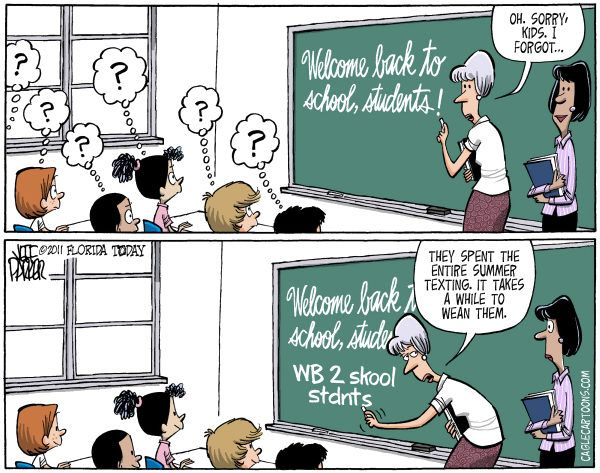